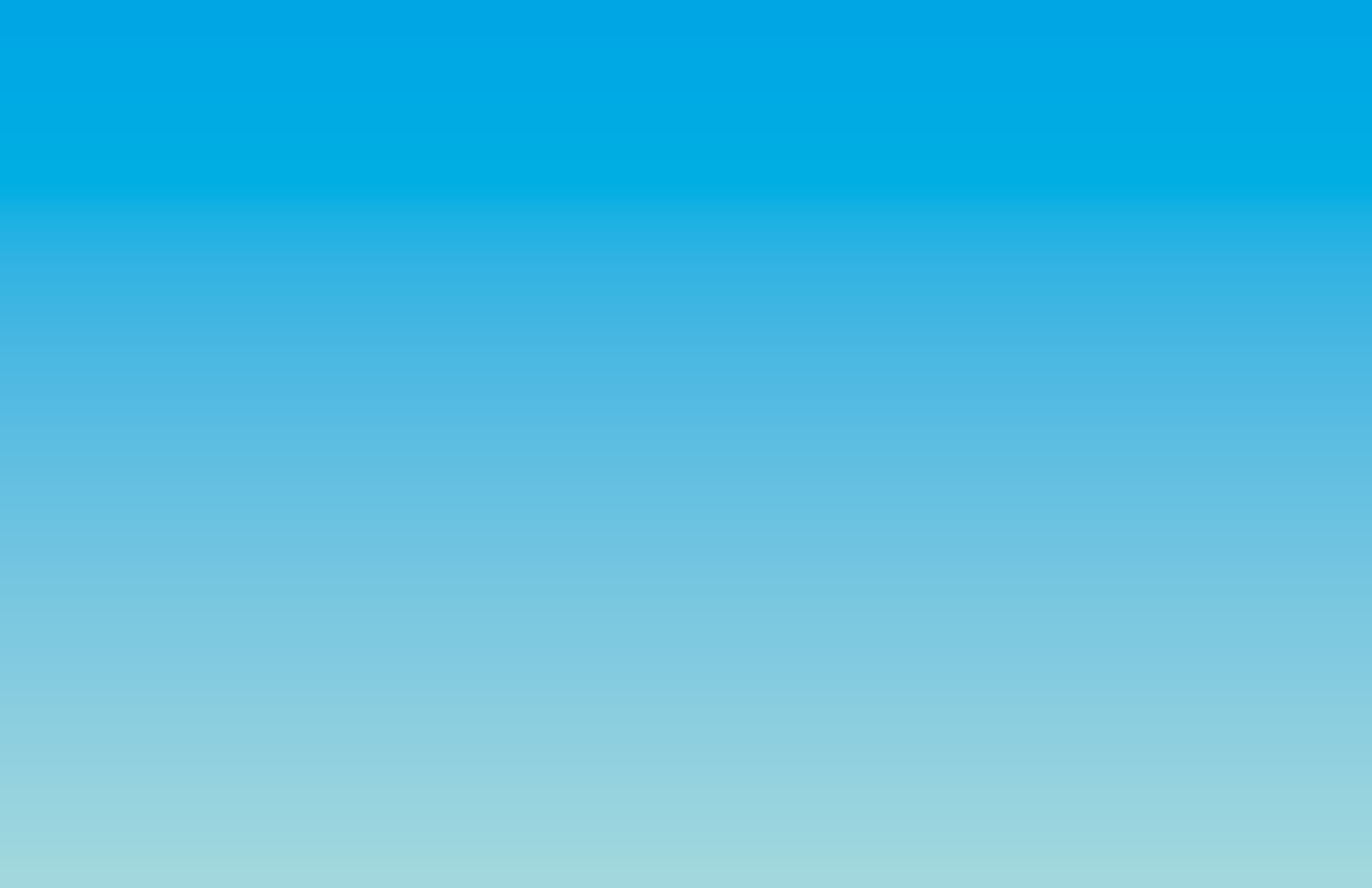 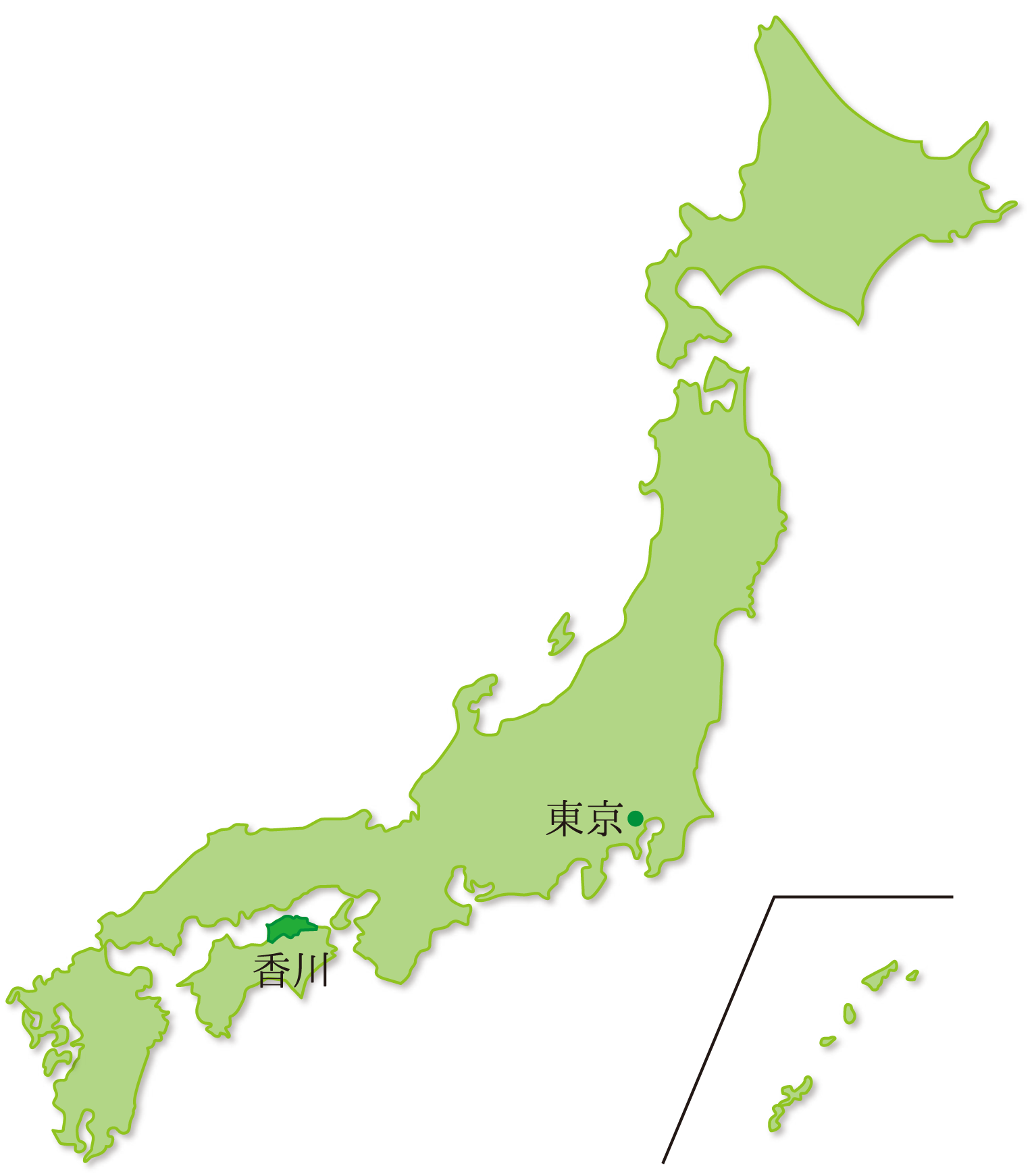 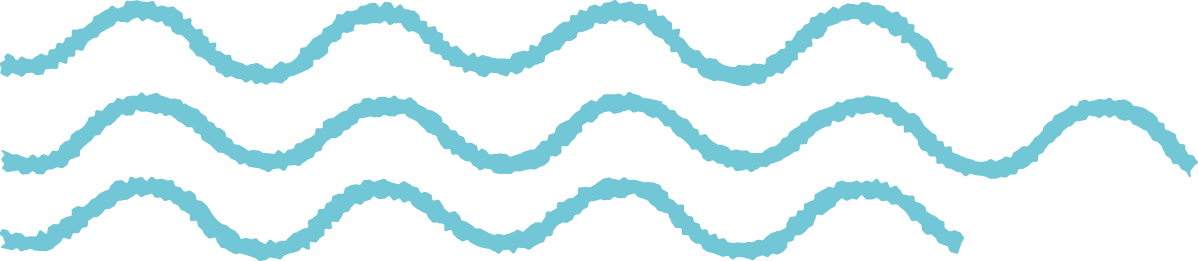 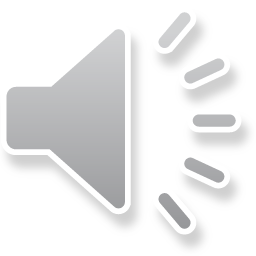 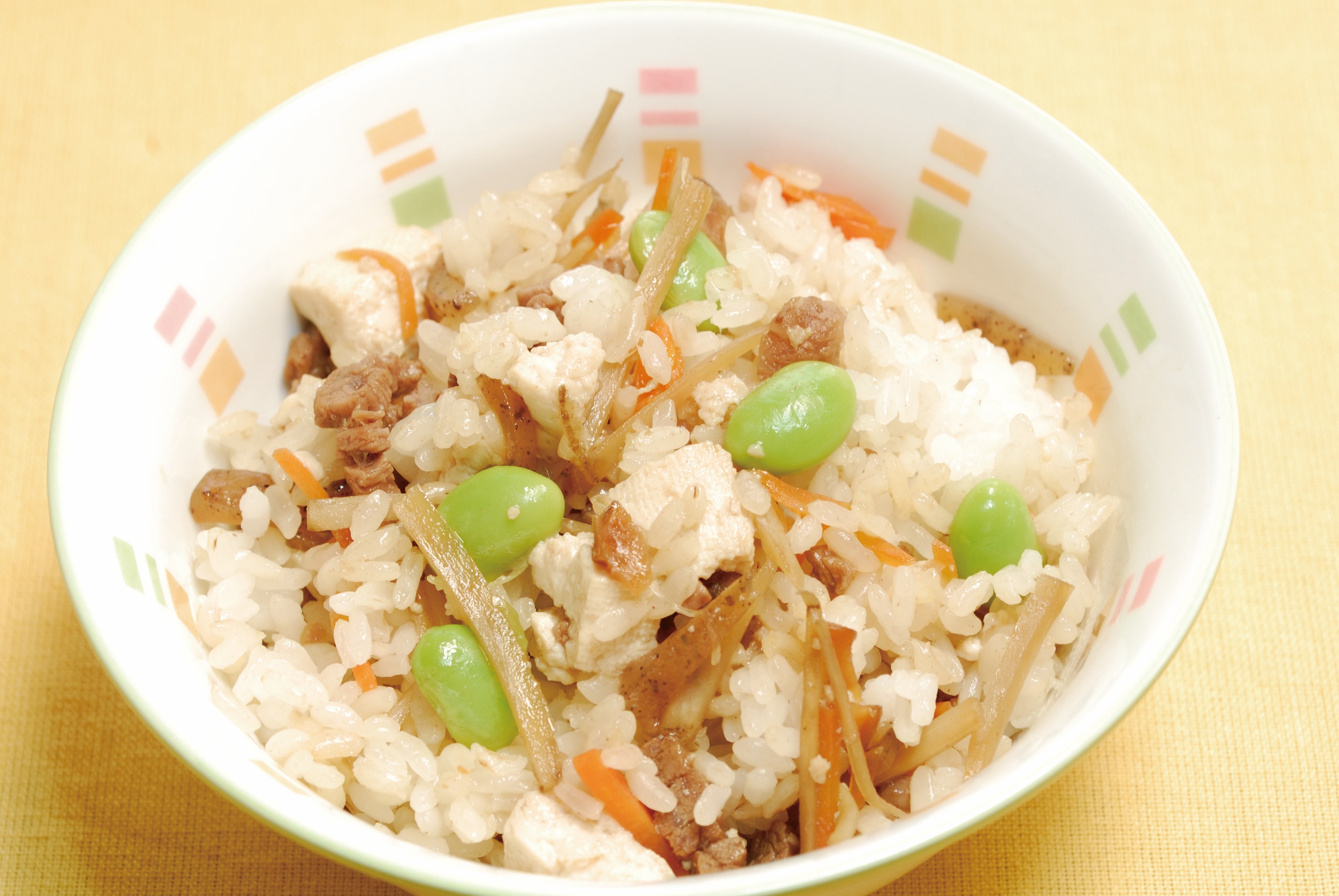 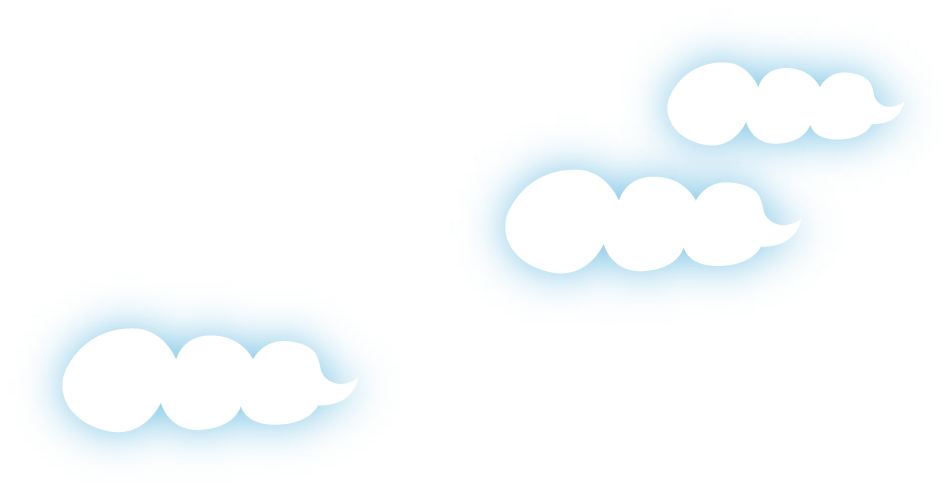 ～日本全国味めぐり～
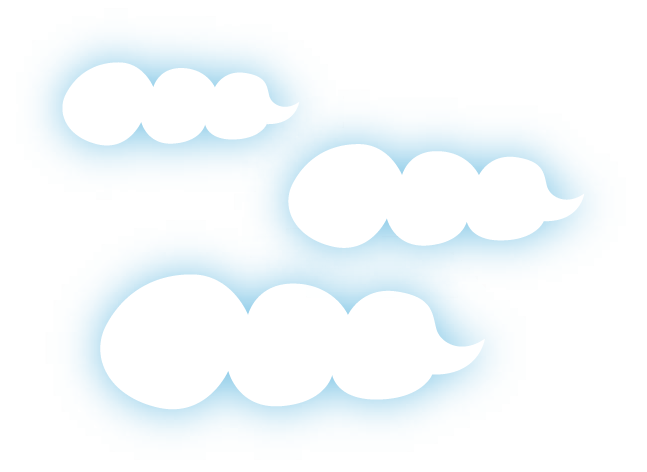 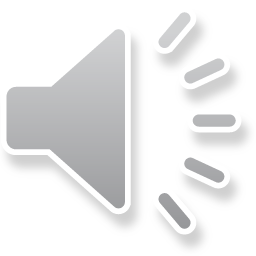 香川編
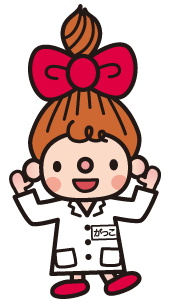 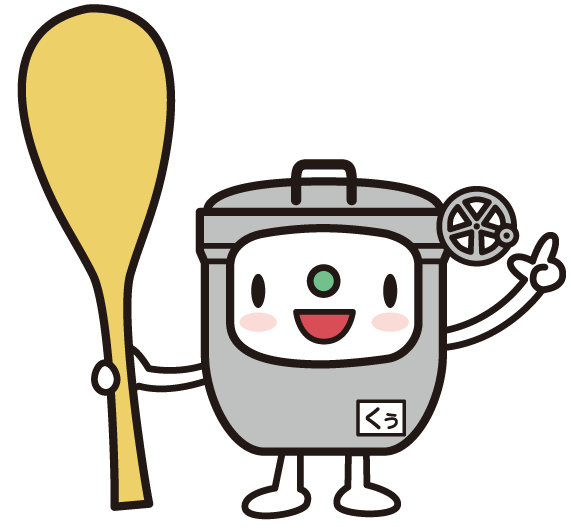 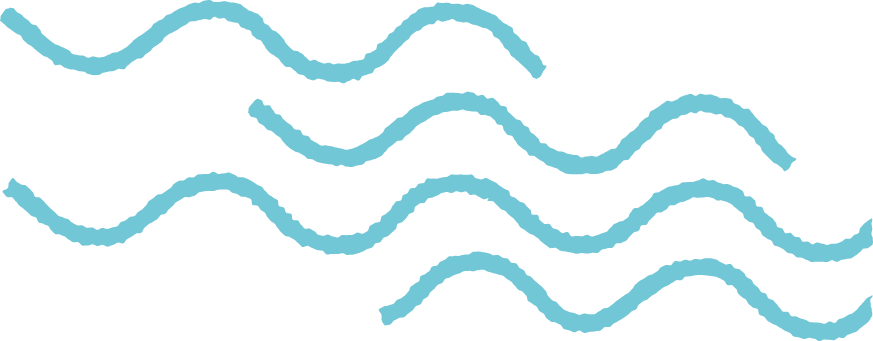 [Speaker Notes: 今日の給食は日本全国味めぐり。
今日は四国地方、香川県のお料理です。]